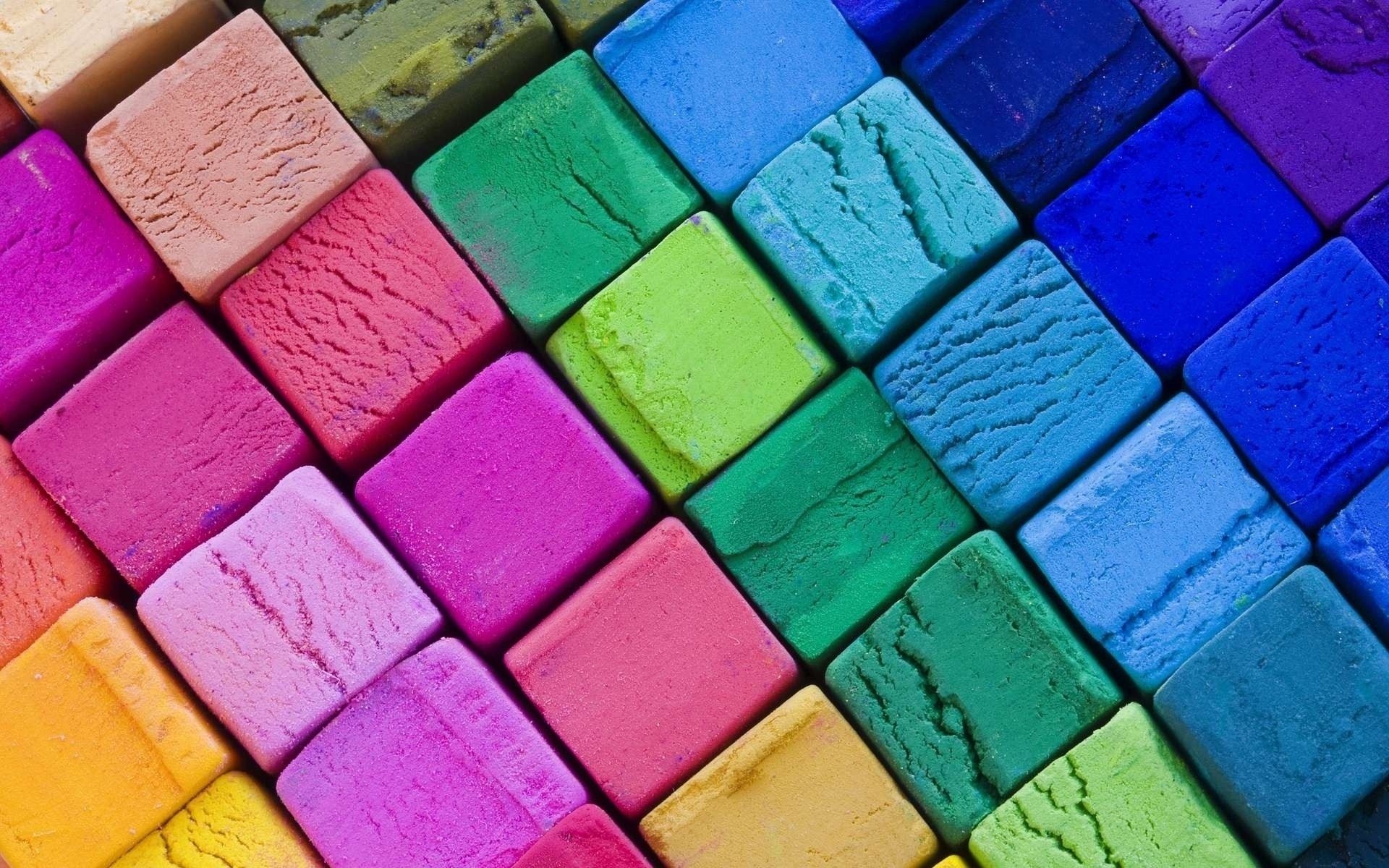 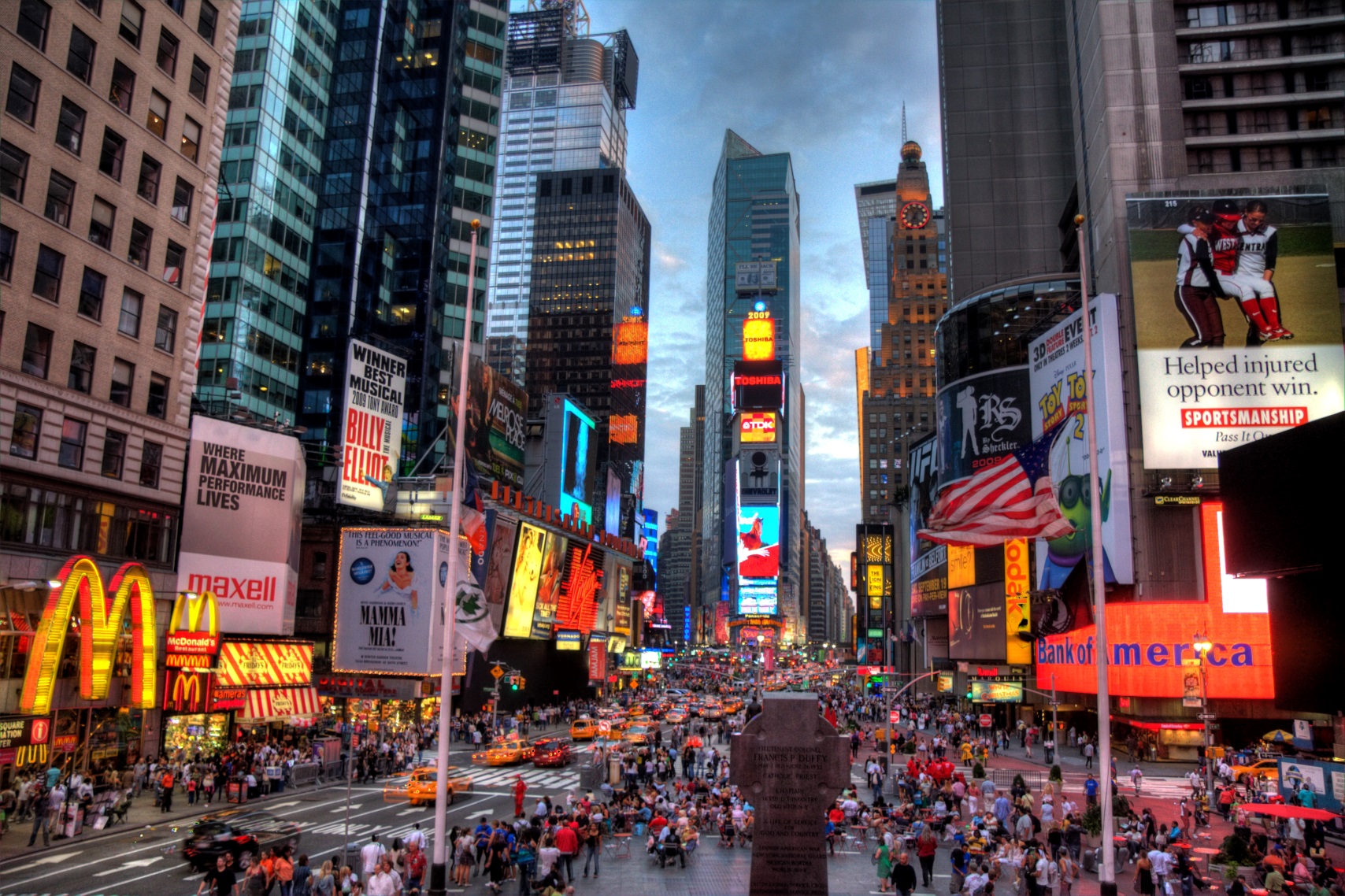 New York
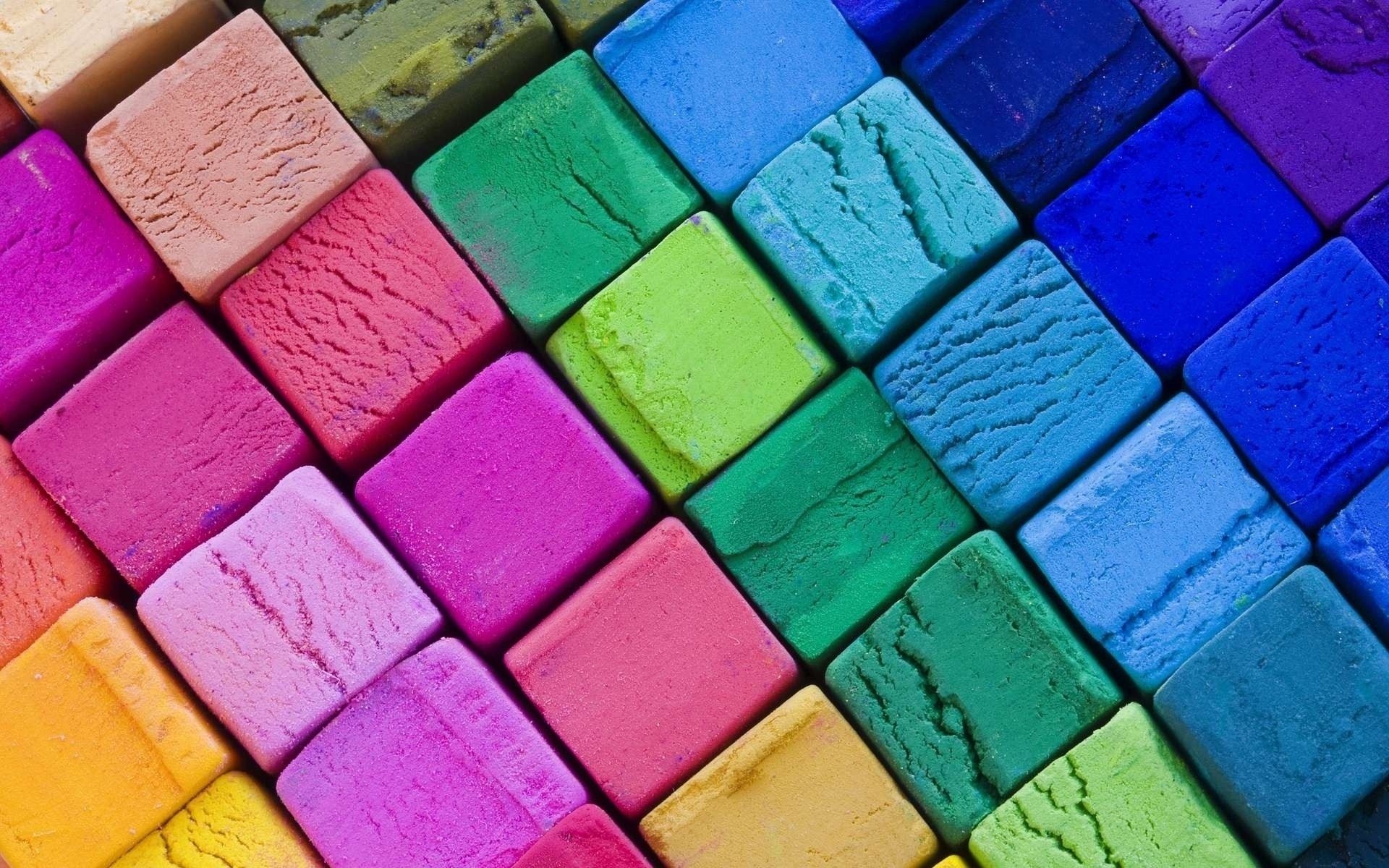 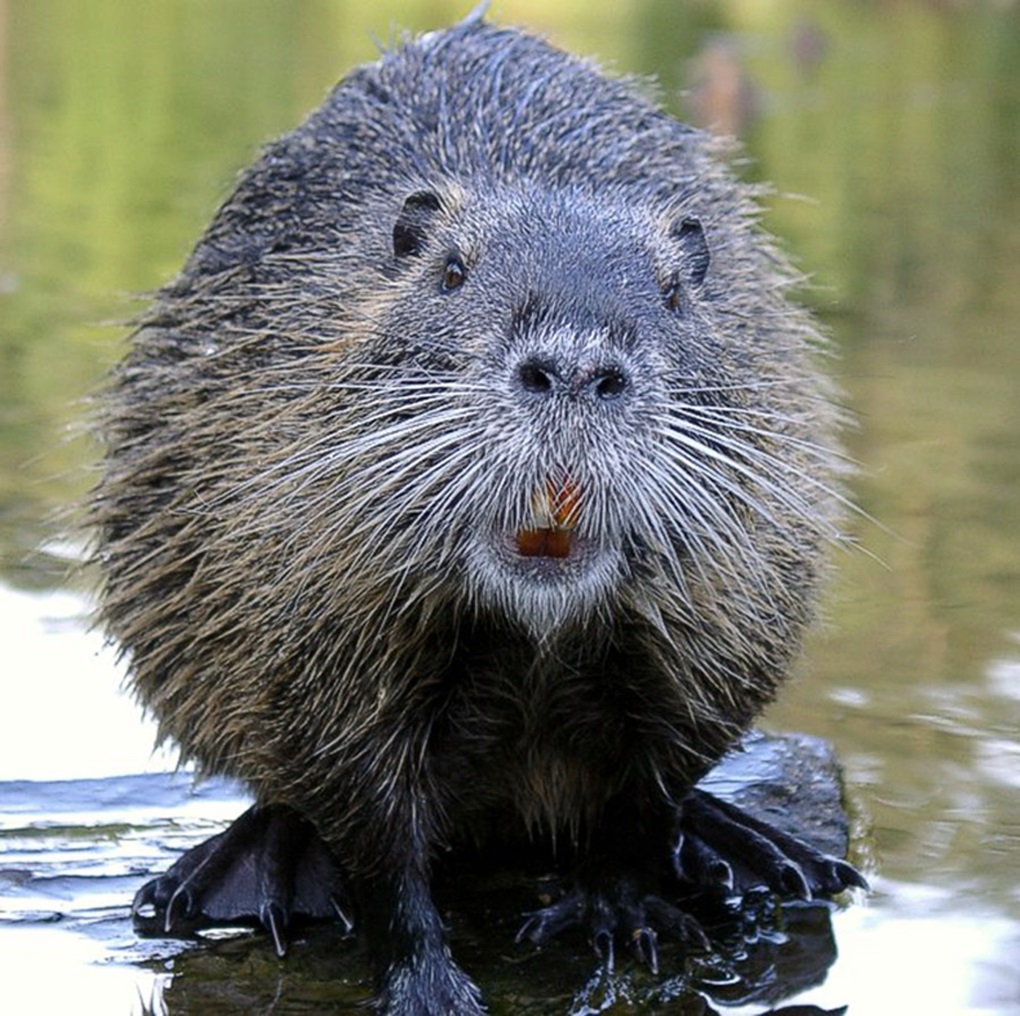 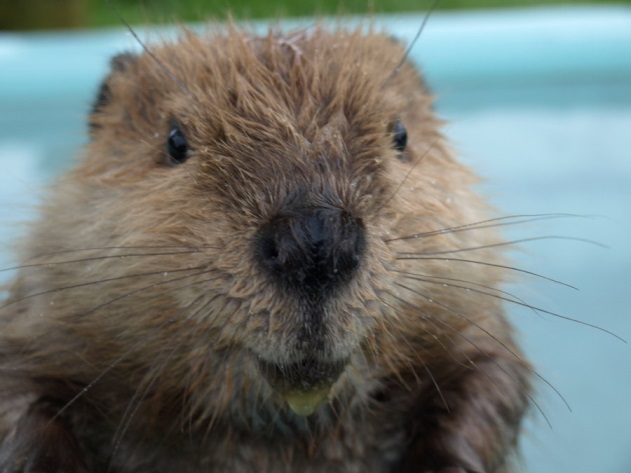 beaver
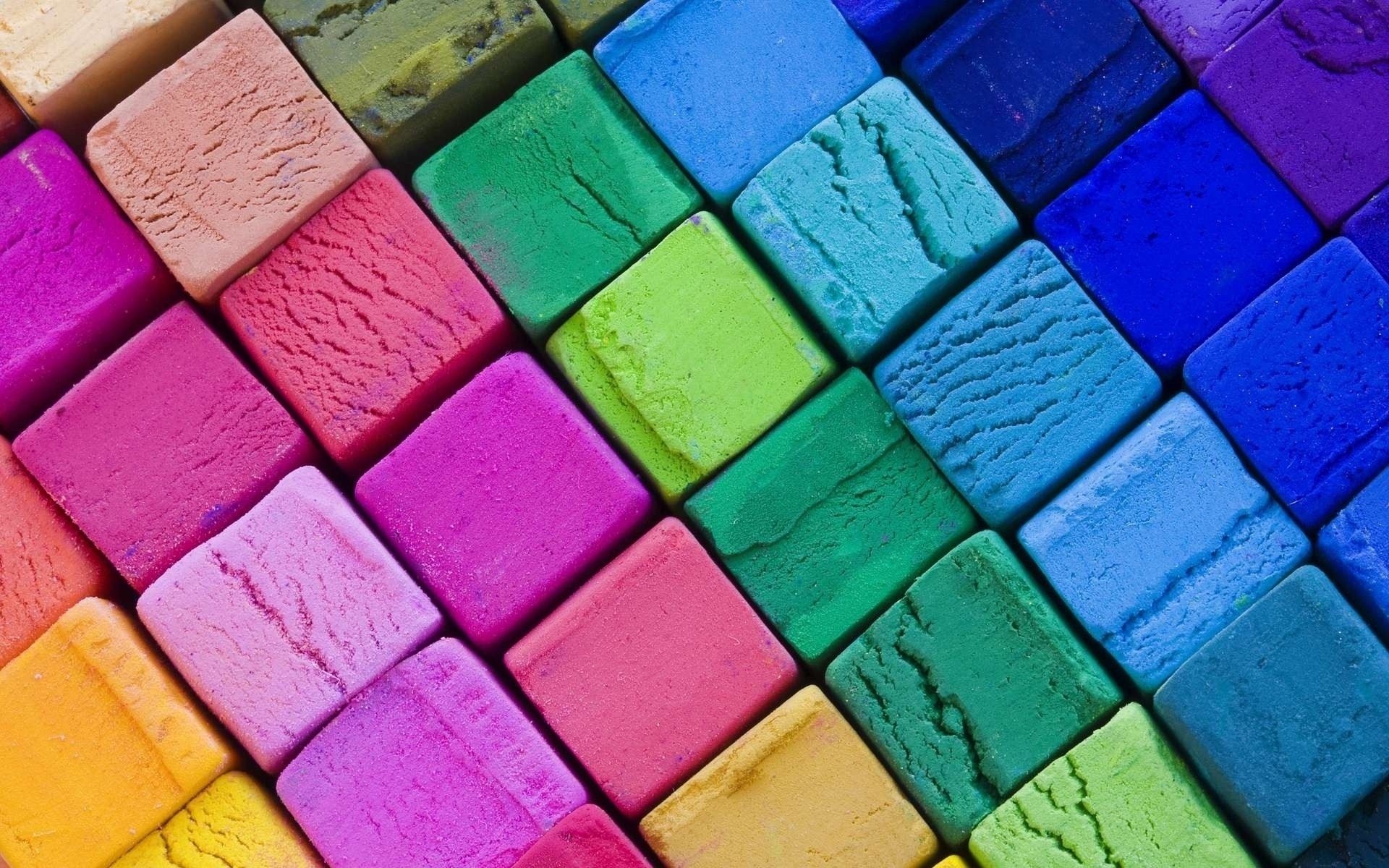 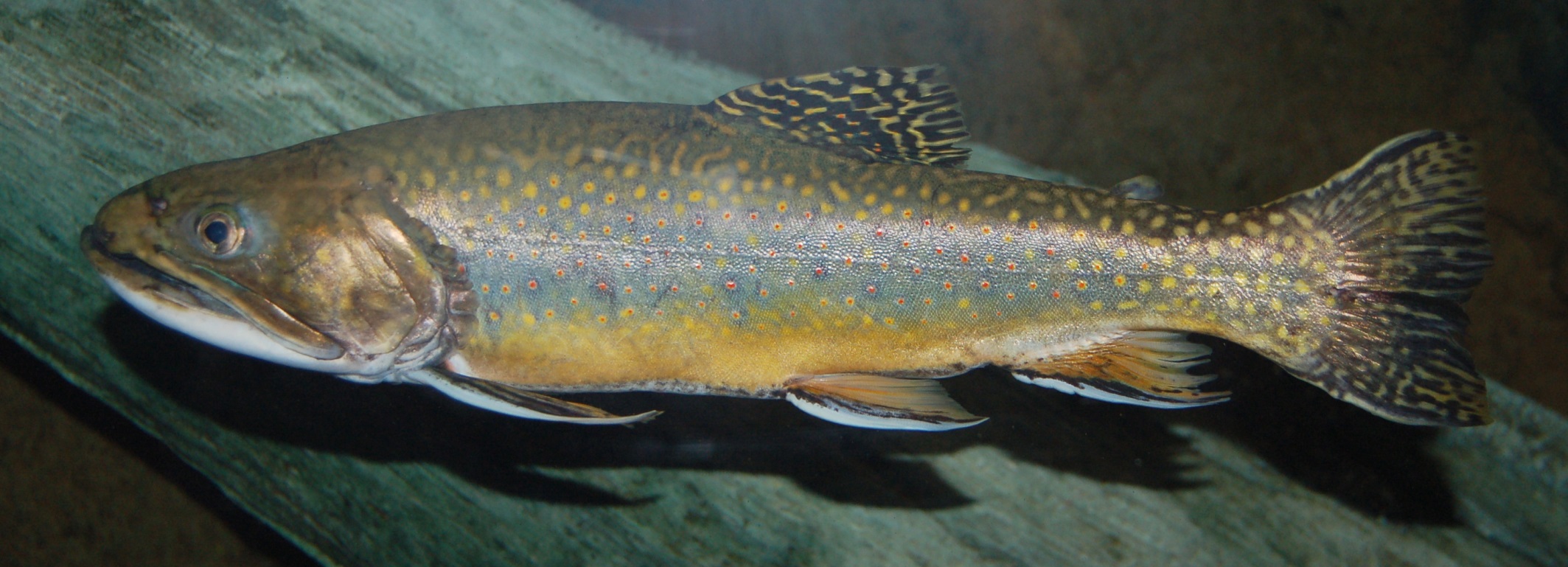 brook trout
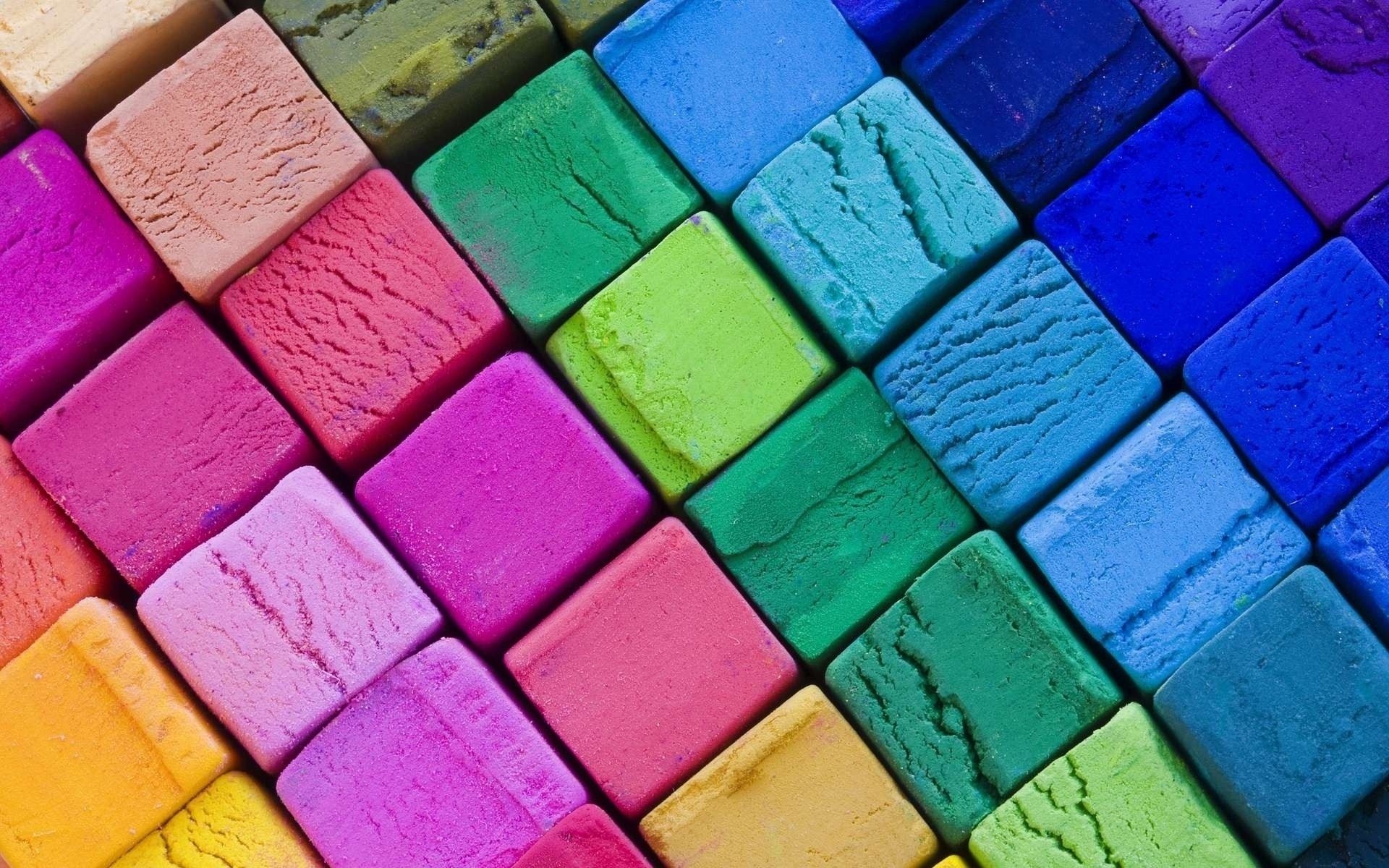 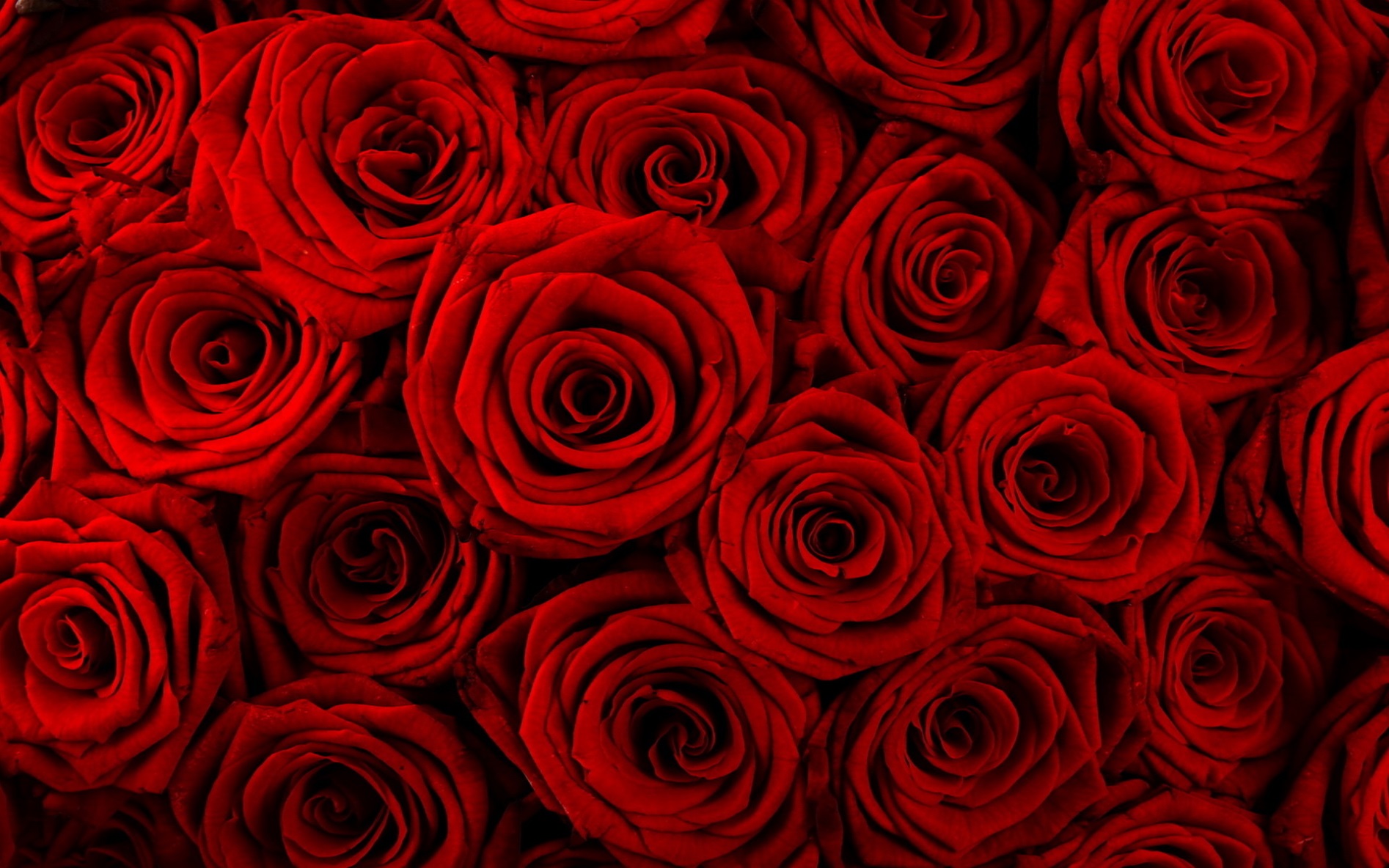 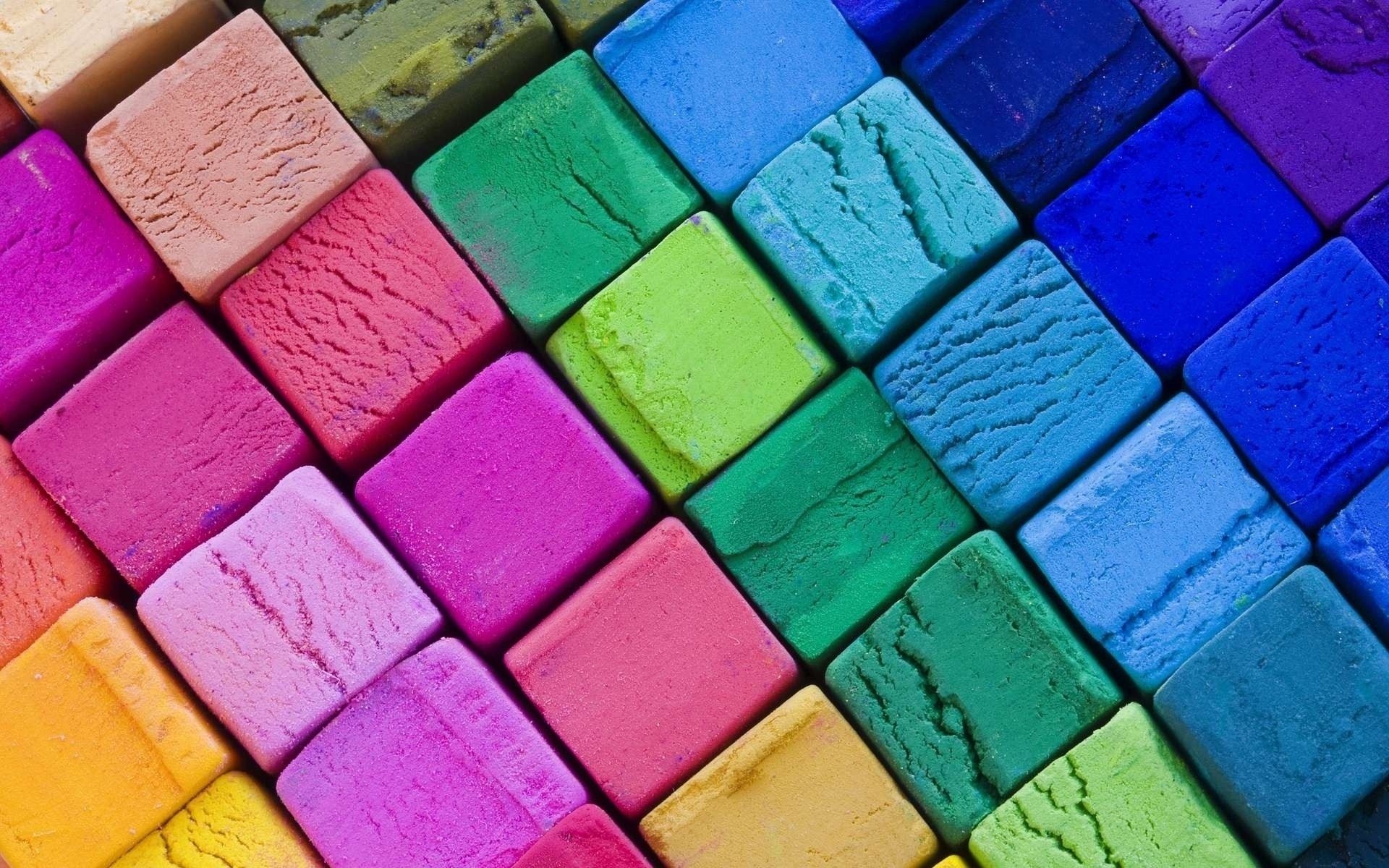 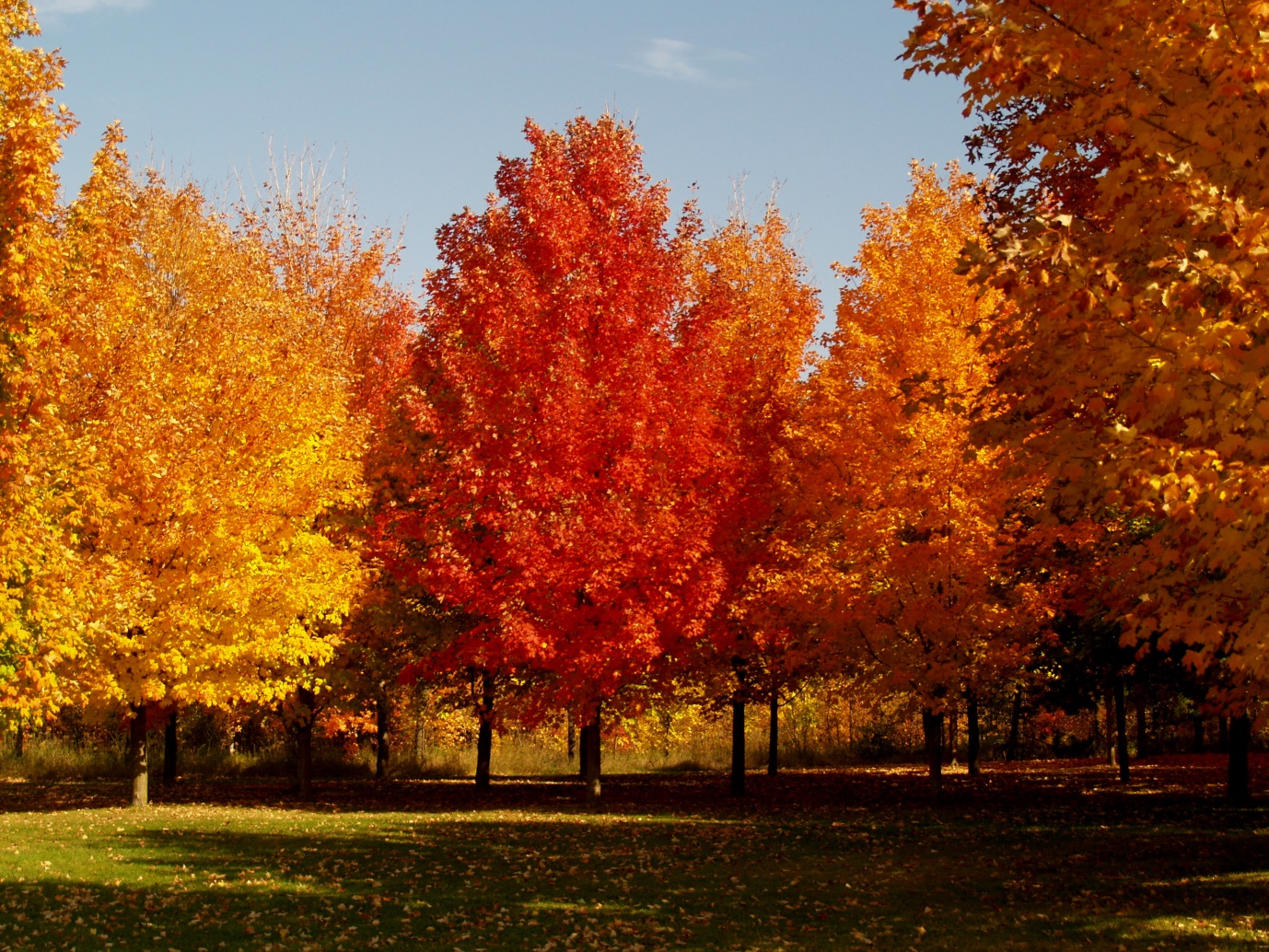 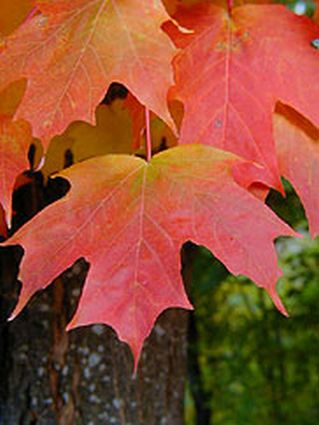 sugar maple
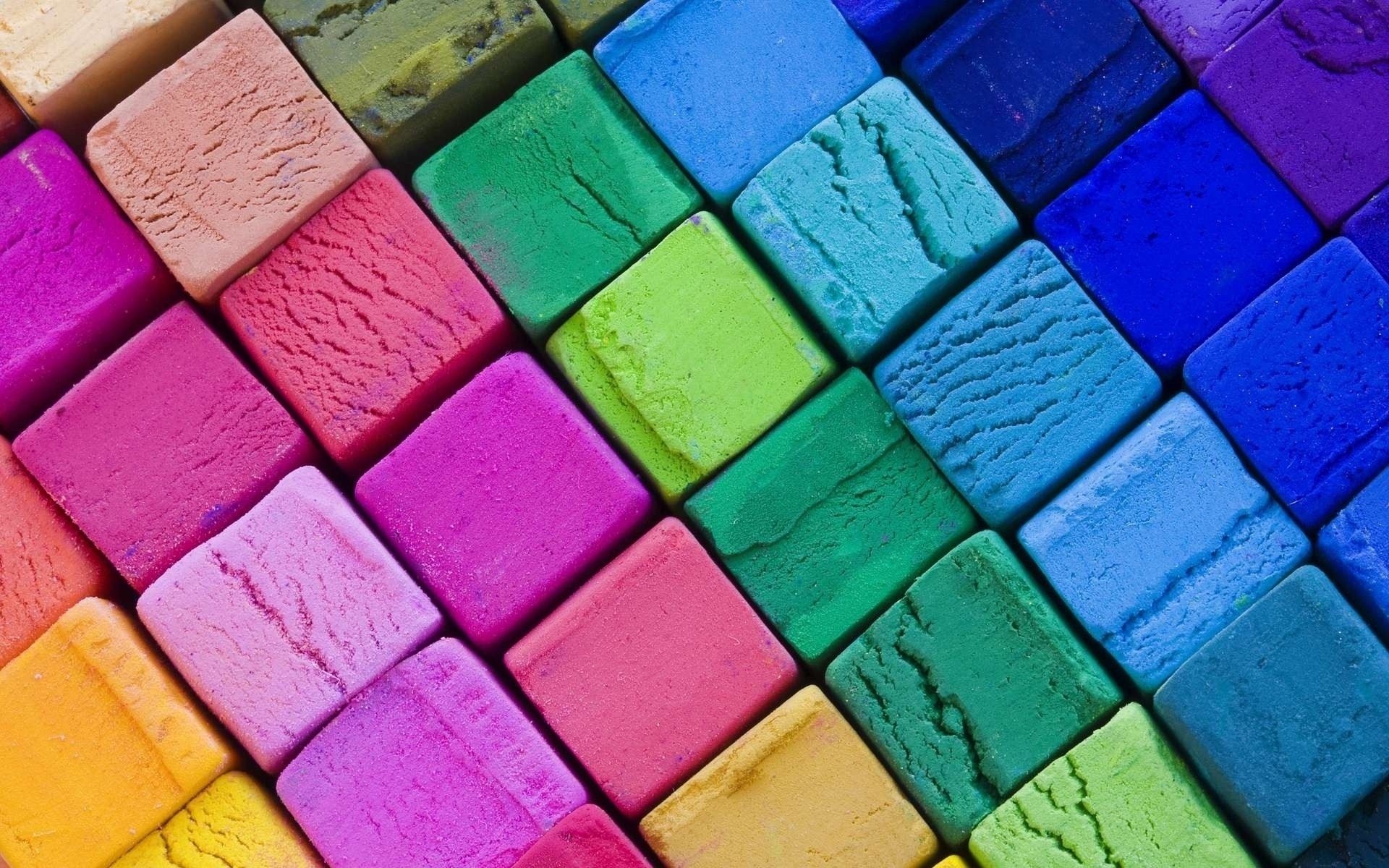 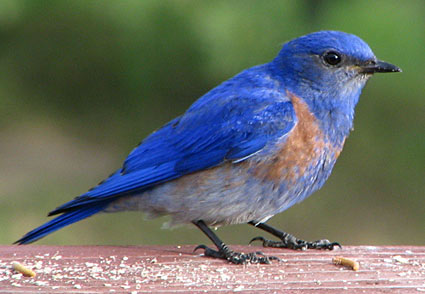 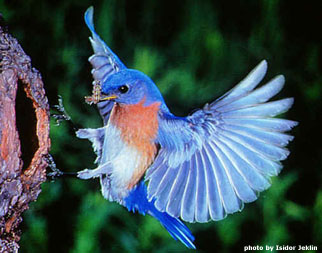 bluebird
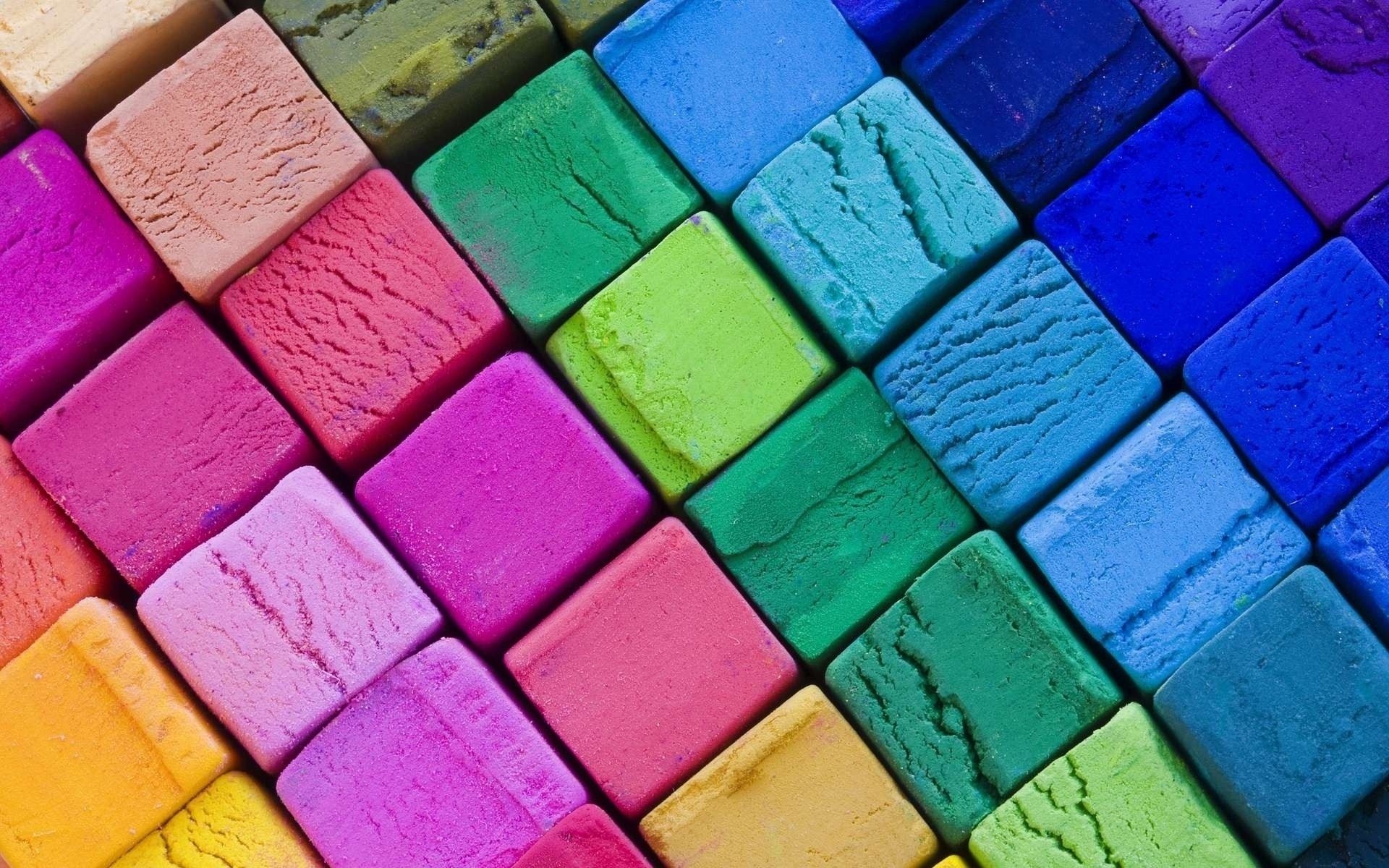 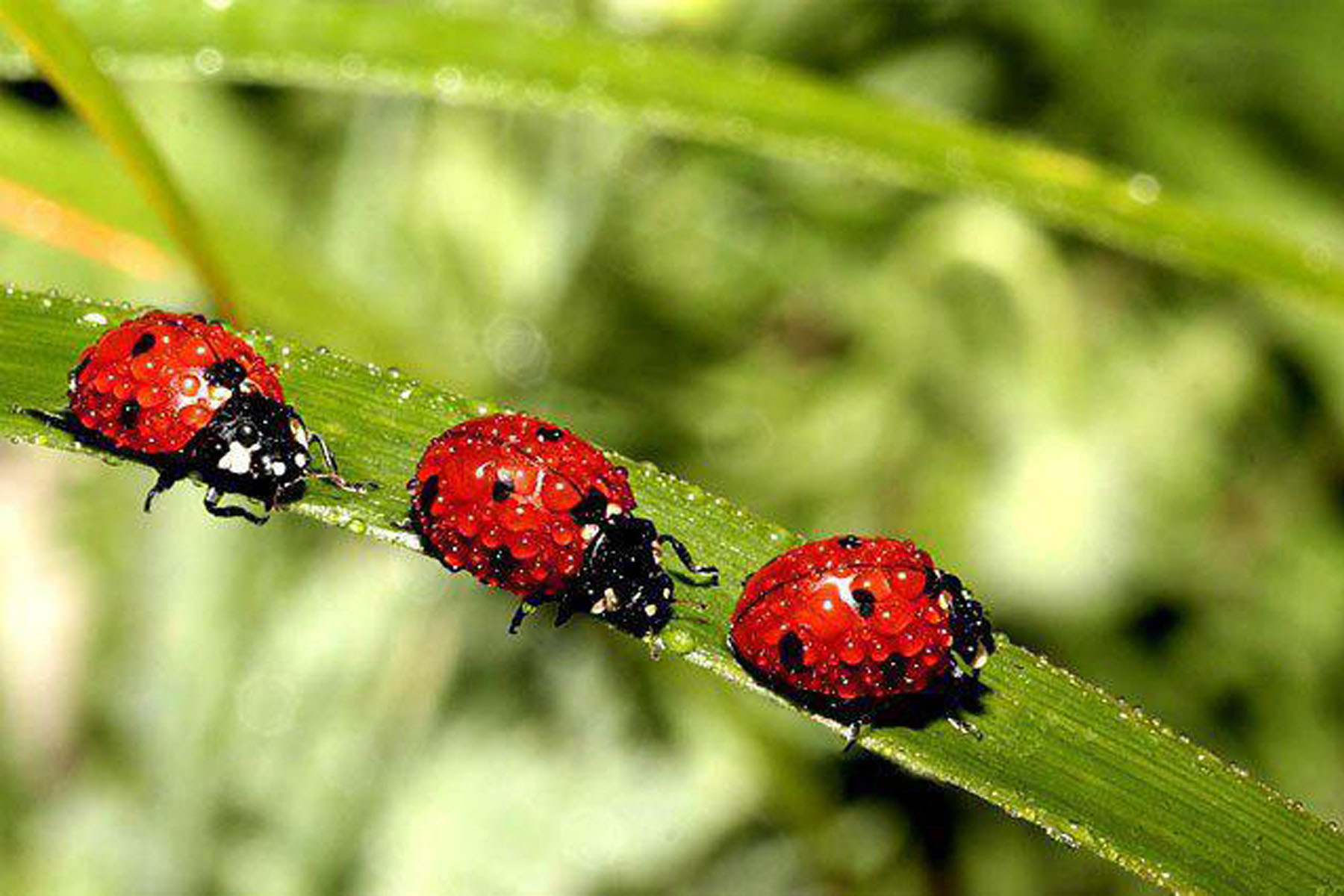 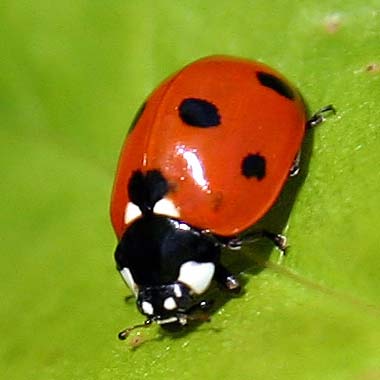 ladybug